Numerical Methods #8
20150164 신소재공학과 김성진
Theoretical Background
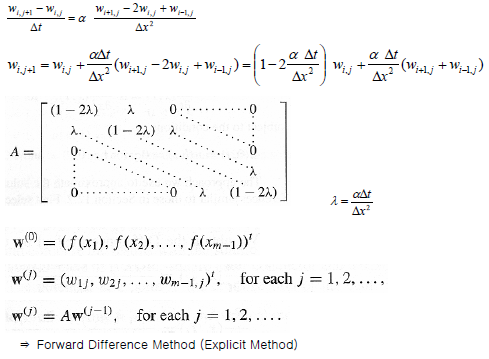 Code
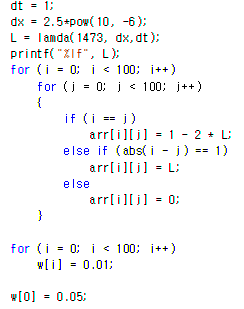 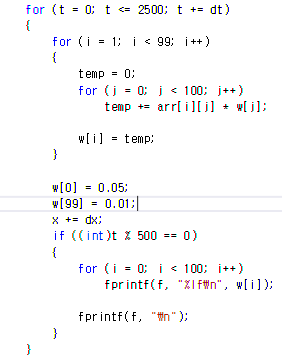 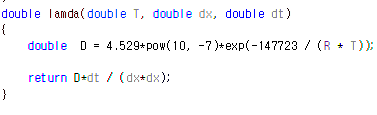 Analysis
dt = 1
dx = 0.0000025 
λ = 0.062868
dt = 1
dx = 0.0000025 
λ = 0.019128
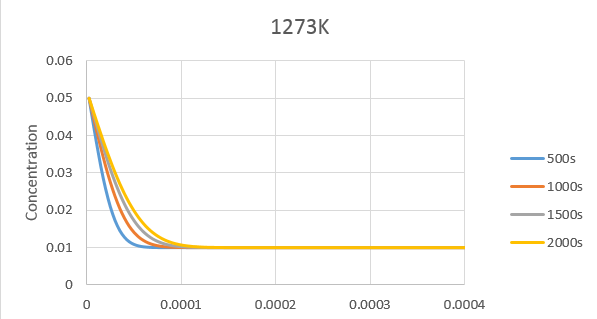 dt = 1
dx = 0.0000025 
λ = 0.418282
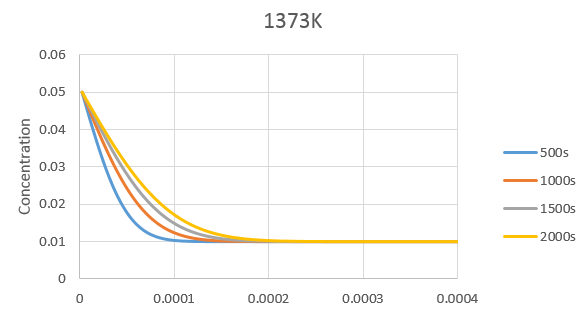 dt = 1
dx = 0.0000025 
λ = 0.173148
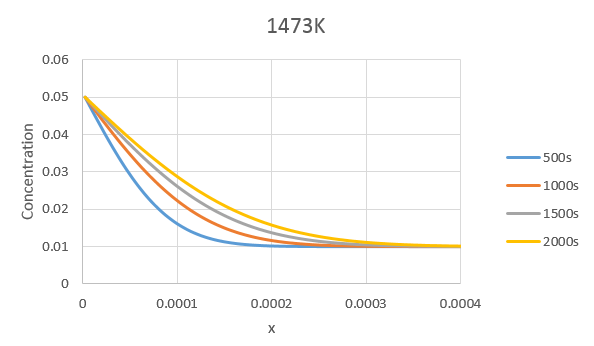 Analysis
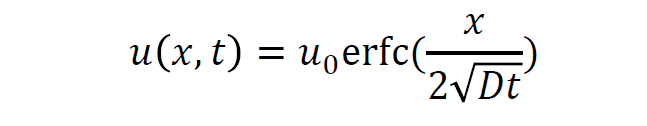 Analysis
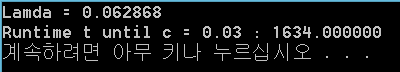 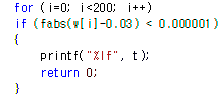 ln(t) vs 1/T
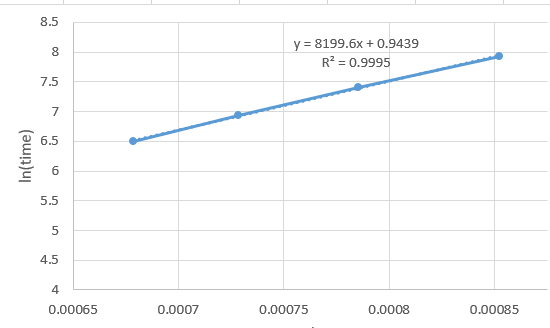